IOTA Proton Injector Update
Dean (Chip) Edstrom
02/23/2024
Electrical Status
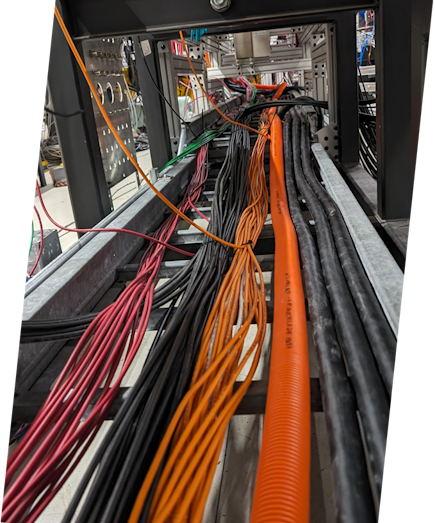 Cave Pull Complete…
120 / 208 VAC beamline power
Routing cables along beamline
¼” Heliax & CAT5/6 (✔)
8-Pair (✔)
RG58 (✔)
Fiber (✔)
Small Multi-Conductor (✔)
Safety Panel Installation (✔)
Contactor Electronics (✔)

Gallery
HLRF 600A Disconnect (✔)
Cables: Heliax / RG58 / 10-Cond?
2
2/23/2024
Edstrom | IOTA Proton Injector Update
Commissioning Status… No change
ORC Review for Full Source Operation
Source Ready™ for Operation, but…
HV Power Supply Failure/Repair
Filament supply scaling questions

RGD Registration
Still waiting on FSO approval

ES&H Monitoring Plan
RCT presence for initial turn-on / for any increase in max voltage
Passive monitoring (badges in-place)
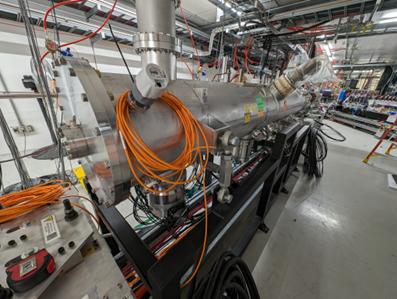 3
2/23/2024
Edstrom | IOTA Proton Injector Update
Next Steps
Beamline Component Installation (Dave Franck / Sasha R)
RFQ Placement (✔) / Anchoring (✔) / Alignment
LEBT Stand Placement (✔) / Anchoring (✔)
Quadrupole Installation (✔) / Rough Alignment (✔)
Multifunction Magnets Installation (✔) / Rough Alignment
MEBT Allison Scanner & Other beamline components

Cable Routing / Termination
500MCM Junction Boxes (✔ / …) (Daniel)
8-Pair Magnet (✔ / ✔) / Turbo (✔ / …) (Chip)
Heliax (✔ / ✔)
BPMs (will need to be phase-matched)
1 5/8” Buncher RF Heliax (✔ / …) (Ding)
6” RFQ Waveguide Installation (✔ / …)

Dress / Fill Penetration
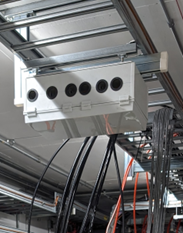 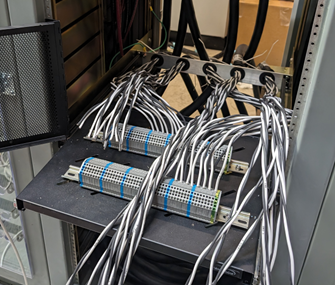 4
2/23/2024
Edstrom | IOTA Proton Injector Update
Next Week…
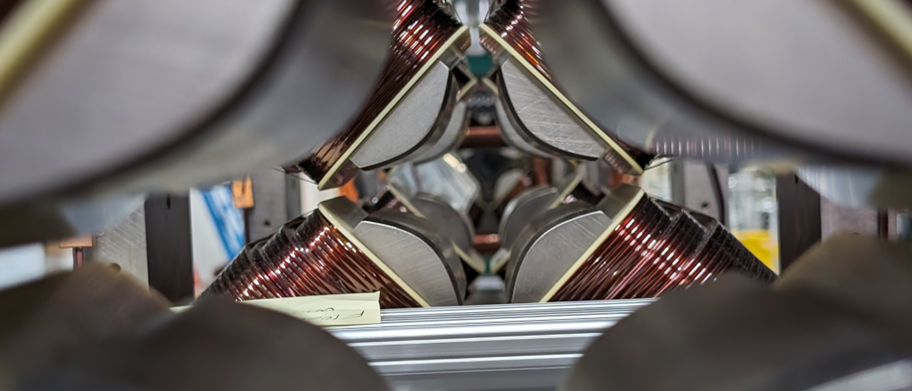 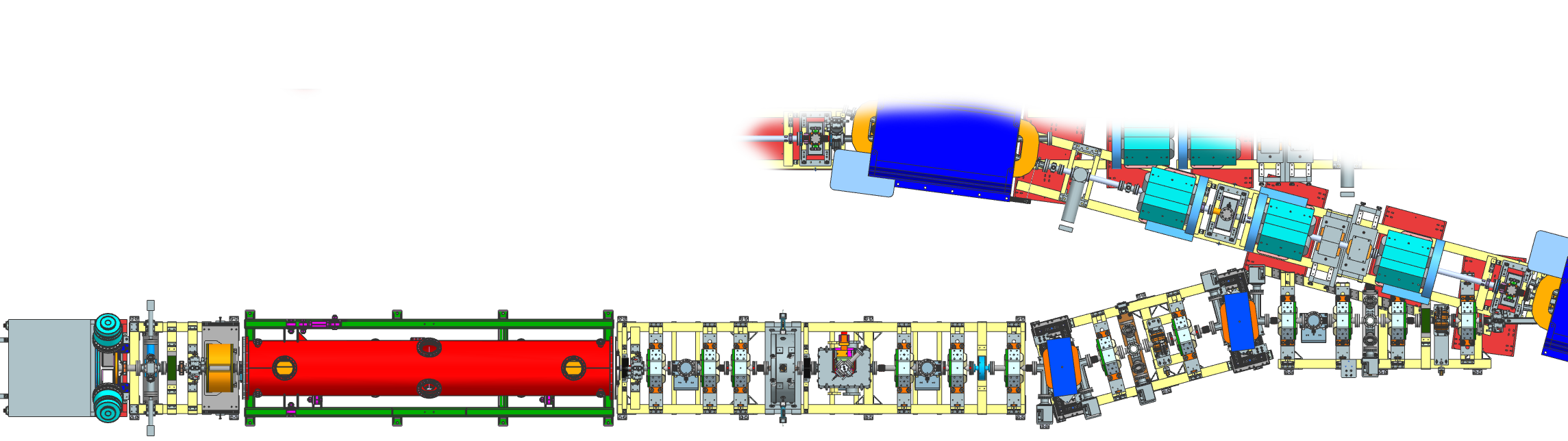 AD/Inst Support
Cable Termination, Mon / Wed, 10:00 – 15:00
5
2/23/2024
Edstrom | IOTA Proton Injector Update